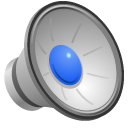 CCINT Internship WorkshopUniversity Professional Internship Program
Center for Career and Professional Development
314 Hendrix Student Center
http://career.clemson.edu
864-656-6000
What is an UPIC Internship?
An on-campus work experience related to a student’s major or career path
Takes place in Fall, Spring or Summer semester
Encompasses Short Range plan, rather than a Long Range plan (Co-op)
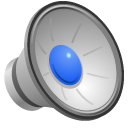 Internships: Fact or Fiction
Internships must be paid
FICTION
Internships may be paid or unpaid; Clemson University does not differentiate between the two
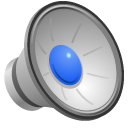 Internships: Fact or Fiction
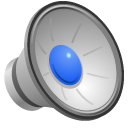 UPIC Internships must be 40+ hour work weeks
FICTION
Internships must meet one of two scenarios: 
A 40+ hour work week for a total of at least 320 hours [Full Time Internship] 
A less than 40 hour work week where the student totals at least 160 hours; Typically, this type occurs during the Fall or Spring semesters and students will work 12-15 hours per work week [Part Time Internship]
UPIC Internships: Fact or Fiction
I will receive a grade for my Internship
FICTION
You will receive an academic notation on your transcripts with a Pass or Fail notation. It will have no effect on your GPR, academic standing, or degree requirements
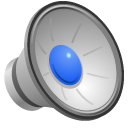 Why have Academic Notation on my transcript?
Noted on official Clemson documentation
Demonstrates successful completion of professional training to potential employers or graduate programs 
Successful completion of the course indicates that all learning outcomes were accomplished…bodes well for purposes of letters of recommendation, or recommendations for future employment or graduate programs
Many students can say they had an “internship”, however, completing an internship with an academic component adds more weight and influence to the overall experience

Once hired, in order to participate and maintain your internship status in the UPIC Program, student interns must enroll in the INT course upon completion of hiring paperwork and no later than May 21 (the last day to drop a class or withdraw without a W). 
 
Unable to continue internship and INT course:
If you are unable to continue your internship due to unforeseen circumstances, the UPIC staff will evaluate the instance if notified before July 8 (the last day to drop a class or withdraw from the University without final grades). Additional information and/or statement from your UPIC mentor is required. Once the circumstance is confirmed and ratified by UPIC staff, you will be dropped from the INT course and terminated from the program. Any request for termination and INT course drop received after July 8 will be processed by the Registrar’s office.
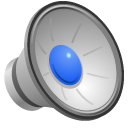 How is my Financial Aid affected?
It should not affect scholarships and packages as long as you are meeting academic requirements [for up to 4.5 years.]
Contact the Financial Aid Office for confirmation!!!
Note:  CCINT 201 students who are interning locally may wish to pay their student activities fee for the semester (to participate in Fike, sports tickets, etc.)
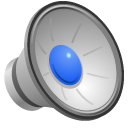 UPIC Program Evaluation Requirements
Participate in UPIC internship training workshop, set goals, and update your UPIC Program coordinator  

Provide feedback of your experience, and send in pictures, videos, positive project results, etc.

Complete evaluation proposals for student and site mentor after the experience
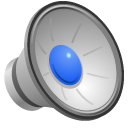 Sample Transcript
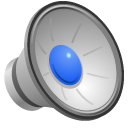 -------------------------------------------------------------------------------------------------      COURSE TITLE               	COURSE    CREDITS EARNED GRADE  GPTS        -------------------------------------------------------------------------------------------------                                                                               FALL SEMESTER 2003		    	CAREER CENTER INTERNSHIP CC Part Time Intern   		CCINT  101   	0    	0    P   	0        ------ -------------------------------------------------------------------------------------------      COURSE TITLE               	COURSE    CREDITS EARNED GRADE  GPTS        -------------------------------------------------------------------------------------------------                                                                               SECOND SUMMER SESSION 2003    	CAREER CENTER INTERNSHIP CC Full Time Intern   		CCINT  201   	0    	0    P   	0         SEMESTER SUMMARY                           	0    	0    N/A   	0
Tips on how to be a successful intern: First Days
Make a fabulous first impression 
Be friendly and meet others
Have an open mind 
Be humble
Be inquisitive
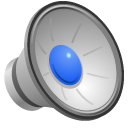 Tips on how to be a successful intern: First Weeks
Learn as much as possible
Make listening and learning your priority over talking and commenting
Watch and learn about office dynamics and interactions
Contribute to teams 
Respect others’ experience
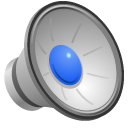 Tips on how to be a successful intern: Communication
Get to know others
Manage the impressions you make 
Build effective relationships
Become a good follower
Listen 
Discuss expectations with supervisor
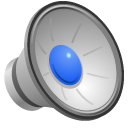 Tips on how to be a successful intern: Work Style
Master of the tasks of your job
Adjust your expectations
Adopt the right attitude 
Ask for help
Take initiative
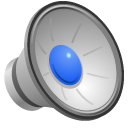 Tips on how to be a successful intern: Organizational Knowledge
Understand your new-hire role within the area
Learn about the corporate culture
Connect and meet often with your mentor
Volunteer for assignments
Be patient
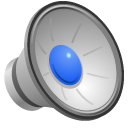 Tips on how to be a successful intern: Organizational Knowledge
Establish your expectations for each other
Read and understand his/her style
Go the extra mile
Keep written documentation
Make a notation of all meetings
Keep your mentor well informed 

Make your UPIC mentor look good. . . and you will certainly look good!
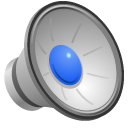 Quotes from Student Interns
“There are two things that I enjoyed most about my internship experience. First, I had a lot of responsibilities. They recognized the fact that I had a substantial amount of prior experience and didn’t load me down with a lot of mundane tasks. Instead, I functioned as more or less a full-time employee.”
“The internship has turned into a full-time position that otherwise may not have happened. Having the opportunity to participate in an internship while attending school gave me the work experience that Target and so many other companies look for.”
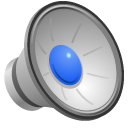 Quotes from Employers
“Clemson University has proven to be an effective partner in our recruiting process. Working closely with the Career Center, we've been able to select motivated students for our intern program and give them a flavor of what opportunities and challenges await them upon graduation.” 
“Establishing a partnership with Clemson University enhanced our ability to hire top-notch students for our Internship Program at Coty US LLC. With the help of the Michelin Career Center, we were able to provide our interns with exciting and challenging real-world experience.”
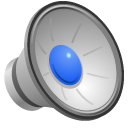 THE QUIZ
In the following 20 slides, you will find a short quiz section on the PowerPoint presentation with which you were just trained (first rotation interns should take the first quiz, second rotation interns please answer the second quiz)

Please write your answer to each question and submit via email to jennat@clemson.edu
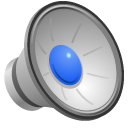 1. Which of these tips on how to be a successful intern does not belong?
A) Keep written documentation
B) Write down all meetings
C) Keep your supervisor well informed
D) Make yourself look better than those around you
2. Part time UPIC  internships are
A) less than 40 hour work week where the student totals at least 160 hours
B) A 40+ hour work week for a total of at least 320 hours
C) typically during the fall or spring semesters
D) Both the first and the third boxes are correct
3. During the first weeks as an UPIC Intern you should?
A) Watch and learn about politics
B) Open eyes, close mouth
C) Adjust expectations
D) all of the above
4. On the first days of your UPIC internship you should do all the following except:
A) Be humble
B) Make sure you are being noticed
C) Have an open mind
D) Make a good first impression
5. When communicating with others, remember to:
A) Manage the impressions you make
B) Build effective relationships
C) Become a good follower
D) All of the above are correct
6. An internship should not affect scholarships and packages as long as you are meeting academic requirements [for up to 4.5 years].
A) True
B) False
7. An Internship can take place during the fall or spring, but not in the summer.
A) True
B) False
8. Internships in general may be paid or unpaid; Clemson University does not differentiate between the two.
A) True
B) False
9. Your internship will have no effect on your GPR, academic standing, or degree requirements.
A) True
B) False
10. Notation on my transcripts doesn’t have an influence with companies
A) True
B) False
Second Rotation Intern Quiz
1.	Which semesters can a UPIC Internship take place?

A)Fall only

B)Spring only

C)Fall, Spring or Summer

D)Fall or Spring only
Second Rotation Intern Quiz
2. A UPIC Internship, like a co-op, encompasses a long-term plan.

A. True

B. False
Second Rotation Intern Quiz
3. UPIC Internships are always paid, unlike other types of internships which may be unpaid.

A. True

B. False
Second Rotation Intern Quiz
4. Part-time Internships must total at least ___ hours, while Full-time internships must total ___ hours per semester. 

A. 125, 440
B. 210, 375
C.250, 460
D.160, 320
Second Rotation Intern Quiz
5. As far as grading for a UPIC Internship, all interns will receive:

A. A letter grade that affects their GPR and academic standing
B. Academic notation of the internship
C. Pass/Fail notation
D. All of the above
E. B and C only
Second Rotation Intern Quiz
6. Which of the following is NOT something to do during the first few weeks at your internship?

A. Learn as much as possible
B. Act like you already know everything
C. Contribute to teams
D. Respect the experience of others
Second Rotation Intern Quiz
7. Which of the following should become part of your work style at your internship?

A. Adopting the right attitude

B. Asking for help

C. Taking initiative 

D. All of the above
Second Rotation Intern Quiz
8. Learning about the corporate culture as well as your particular role within the work area is an important part of your internship experience:

A. True

B. False
Second Rotation Intern Quiz
9. You should not worry about keeping written documentation of your hours and notation of any meetings with your mentor. 

A. True 

B. False
Second Rotation Intern Quiz
10. Employers see the UPIC Program as a way to recruit top-notch students for internships, and may possibly offer these students job opportunities upon graduation as well. 

A. True

B. False
THANK YOU!
Best of luck in your internship experience.

Please do not hesitate to contact us with any questions or concerns you may have.  

Remember: We are always here to help!!